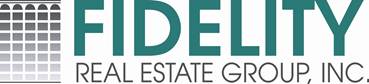 For Lease
Cool Springs Collection
790 Jordan Road
Franklin, TN
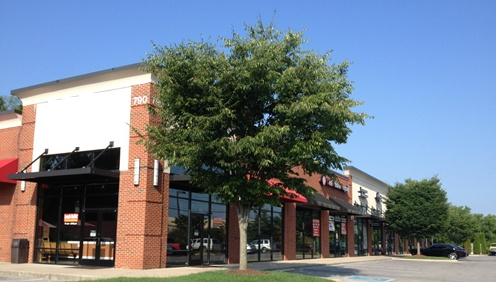 Retail space in the heart of Cool Springs
Available space: 1,604 SF
14,112 Total square feet
Built in 2004
Traffic counts: 33,111 cars per day
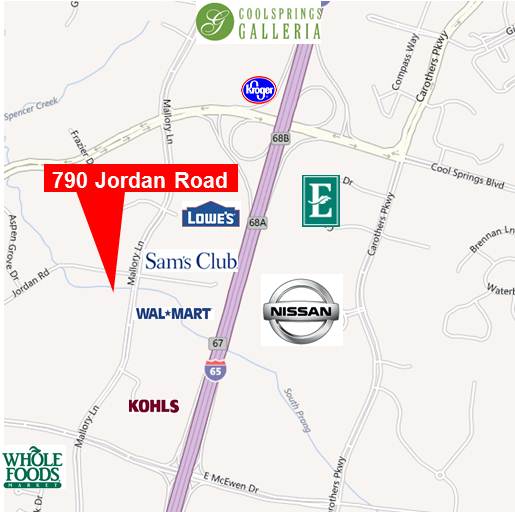 Williamson County is number one in per capita income in the State of TN
For More Information Contact:

Allison A. Powers, CPM
615.727.0116
apowers@fidelityreg.com
Fidelity Real Estate Group, Inc. 
102 Woodmont Blvd, Suite LL-110  
Nashville, TN 37205
P. 615.297.7400  F. 615.297.7427
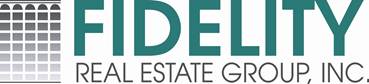 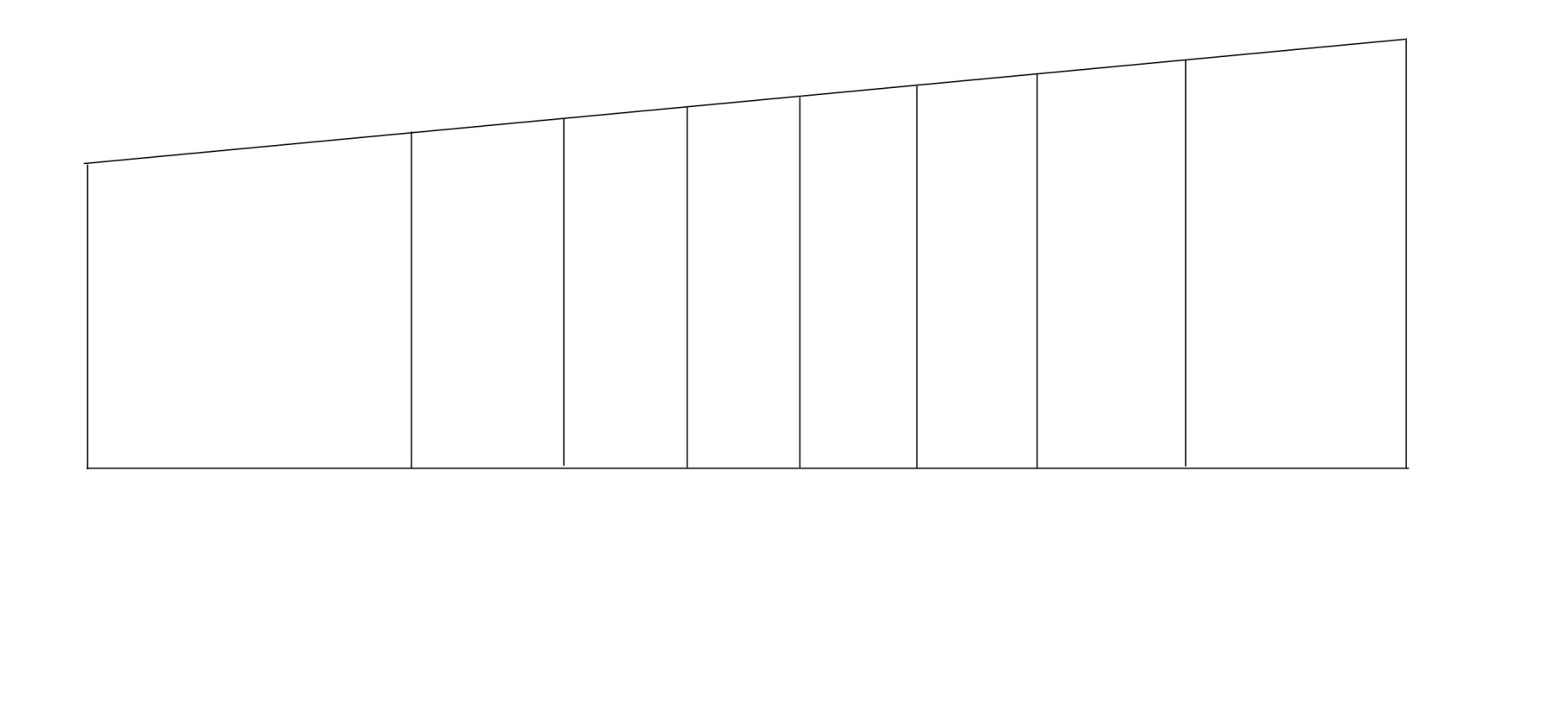 For Lease
Cool Springs Collection
Orange Theory Fitness
Snip-its
Mattress Gallery Direct
Brain 
Balance
Pawfect
Puppy
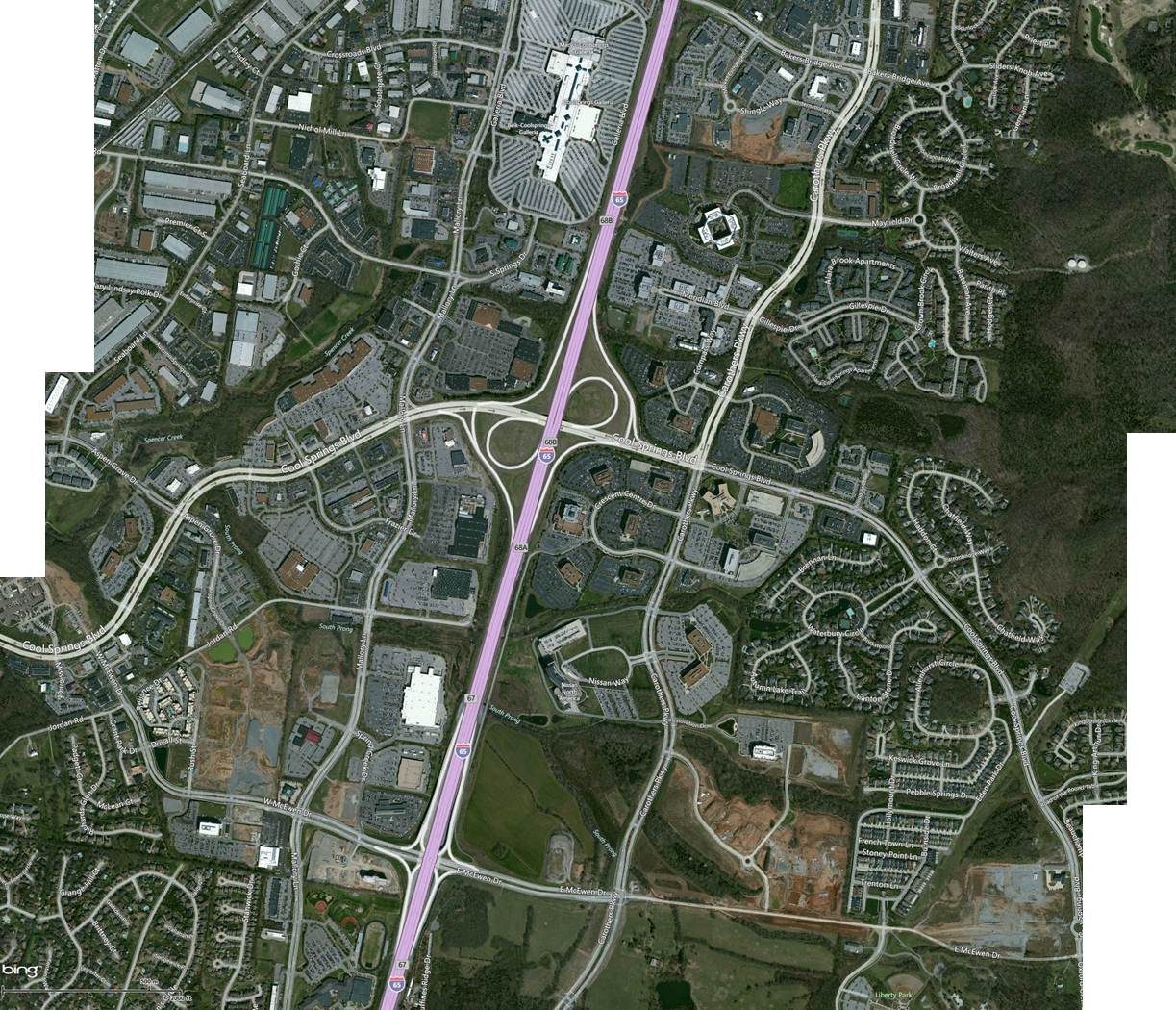 Laser
Derm
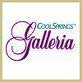 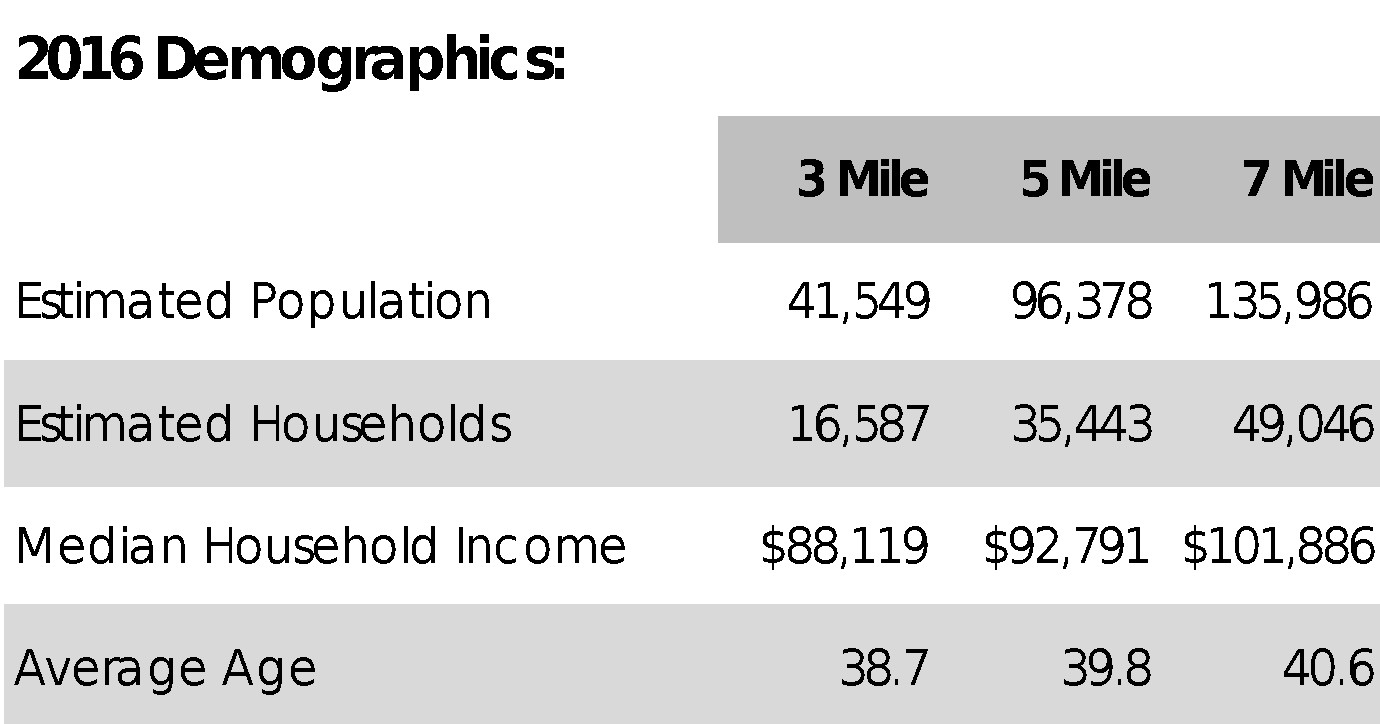 CHS 
HQ
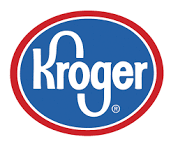 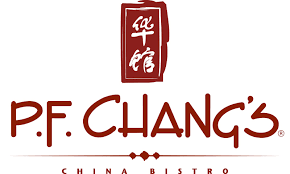 Healthways
HQ
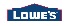 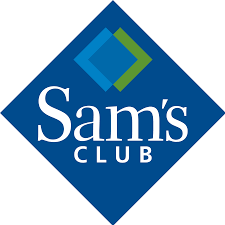 Nissan 
HQ
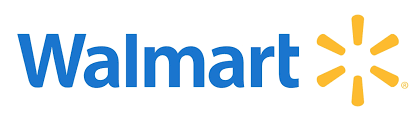 Site
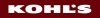 For More Information Contact:

Allison A. Powers, CPM
615.727.0116
apowers@fidelityreg.com
Fidelity Real Estate Group, Inc. 
102 Woodmont Blvd, Suite LL-110  
Nashville, TN 37205
P. 615.297.7400  F. 615.297.7427